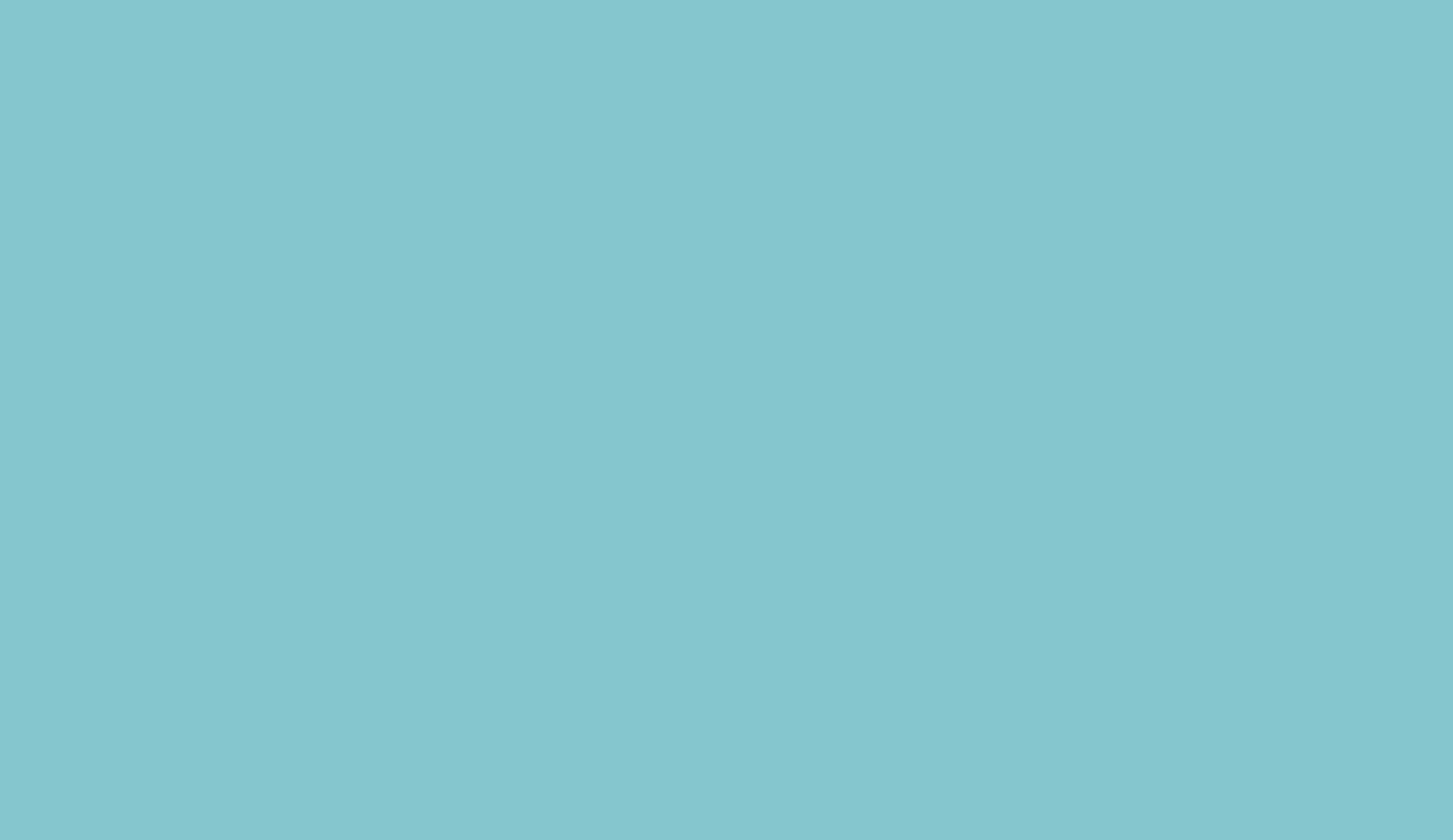 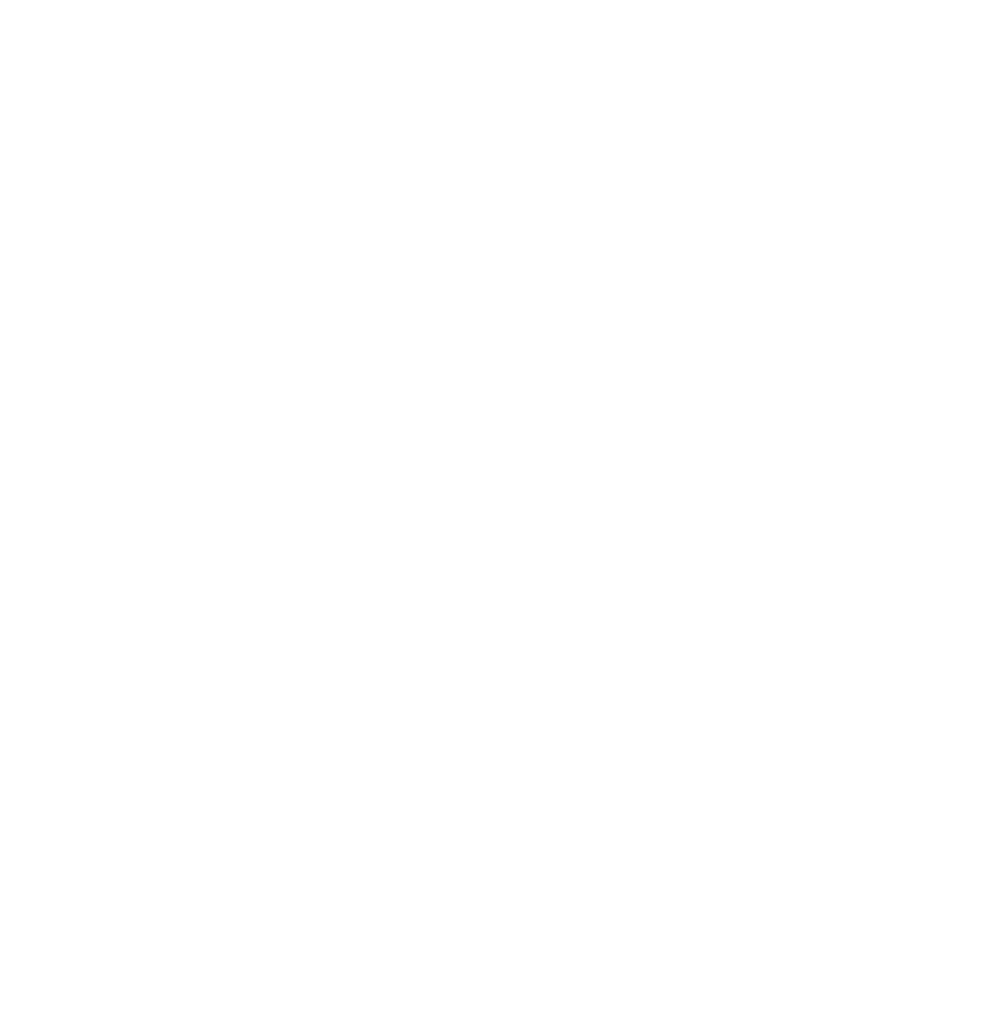 Kuidas aitab programm „Kainem ja tervem Eesti”?
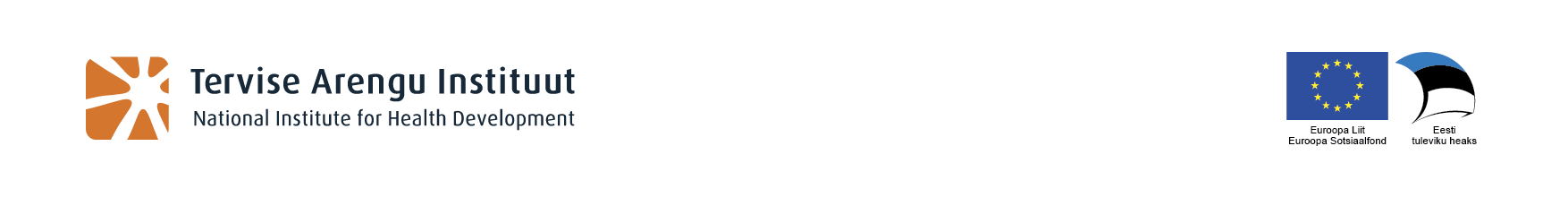 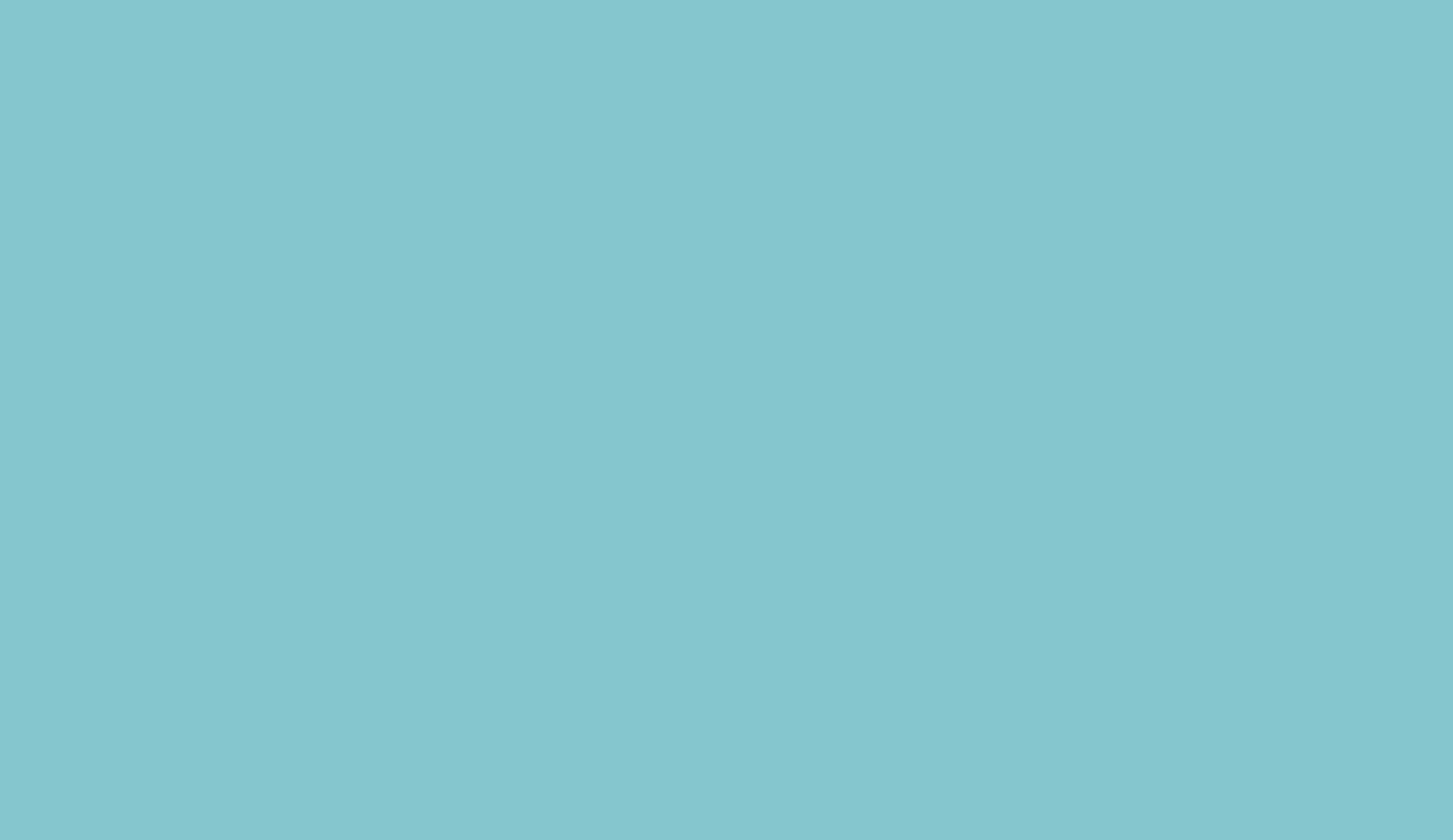 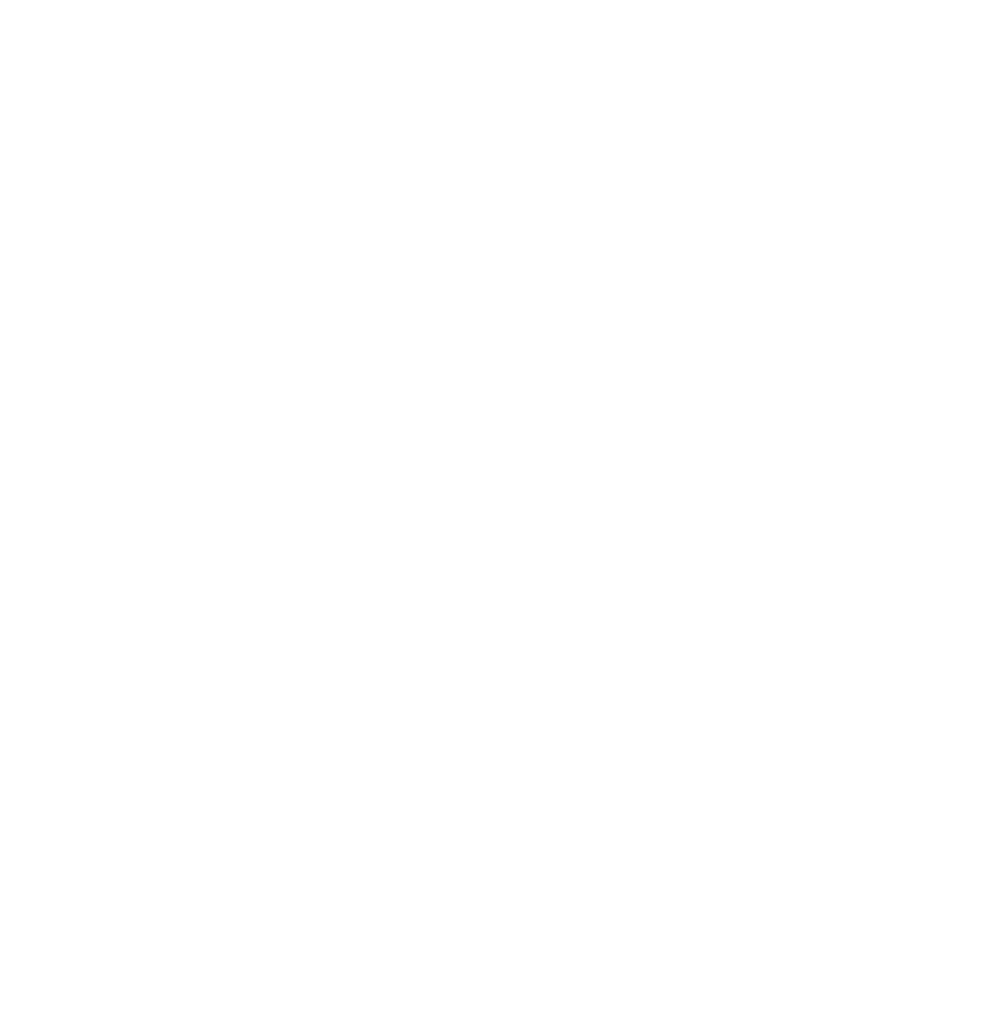 Programmi „Kainem ja tervem Eesti“ üheks eesmärgiks on pakkuda abivõimalust alkoholitarvitamise häirega patsientidele.

Inimestel, kellel on probleeme oma alkoholitarvitamise kontrolli all hoidmisega, on võimalik pöörduda abi saamiseks tervishoiuasutuste poole, mille nimekirja leiad siit.
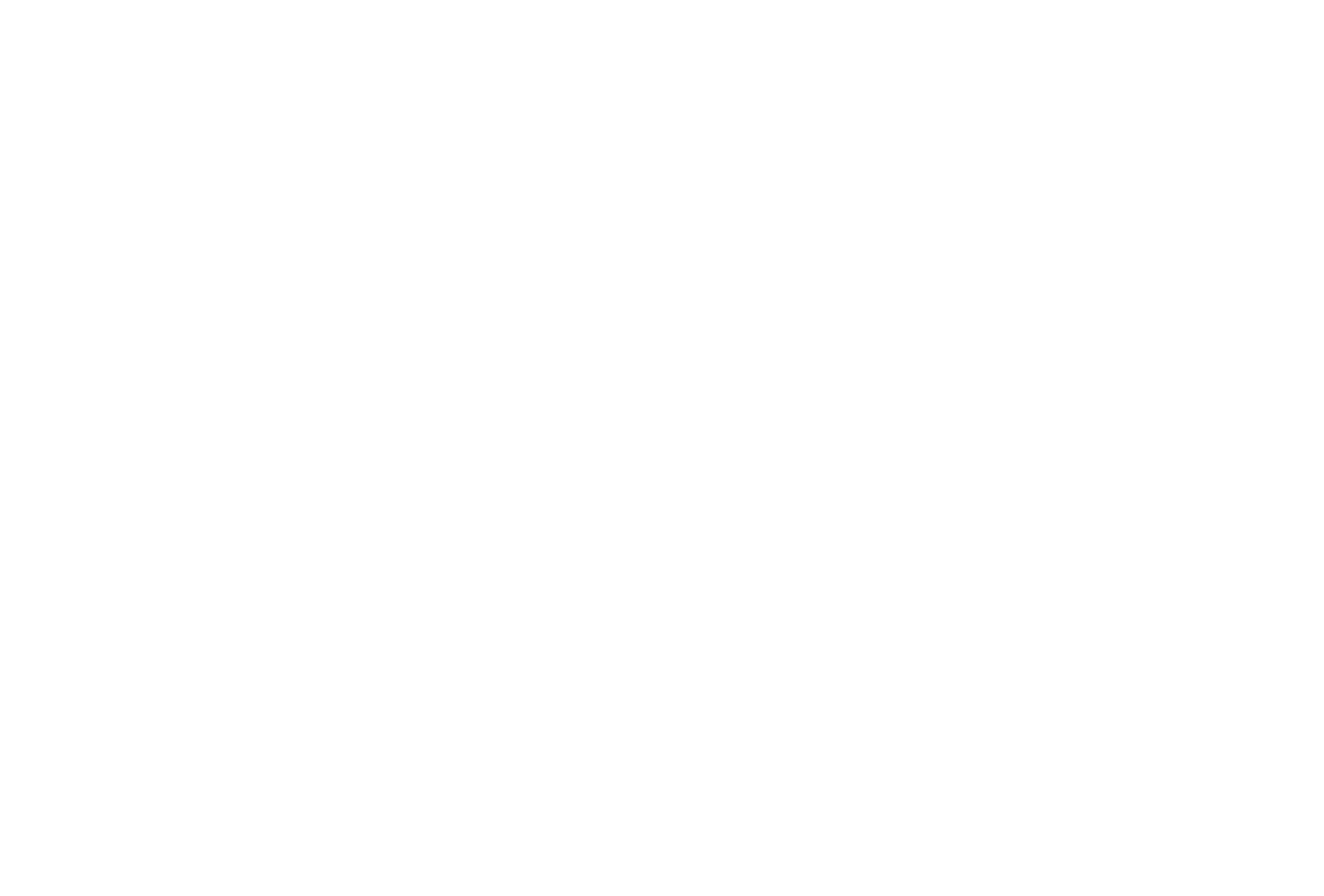 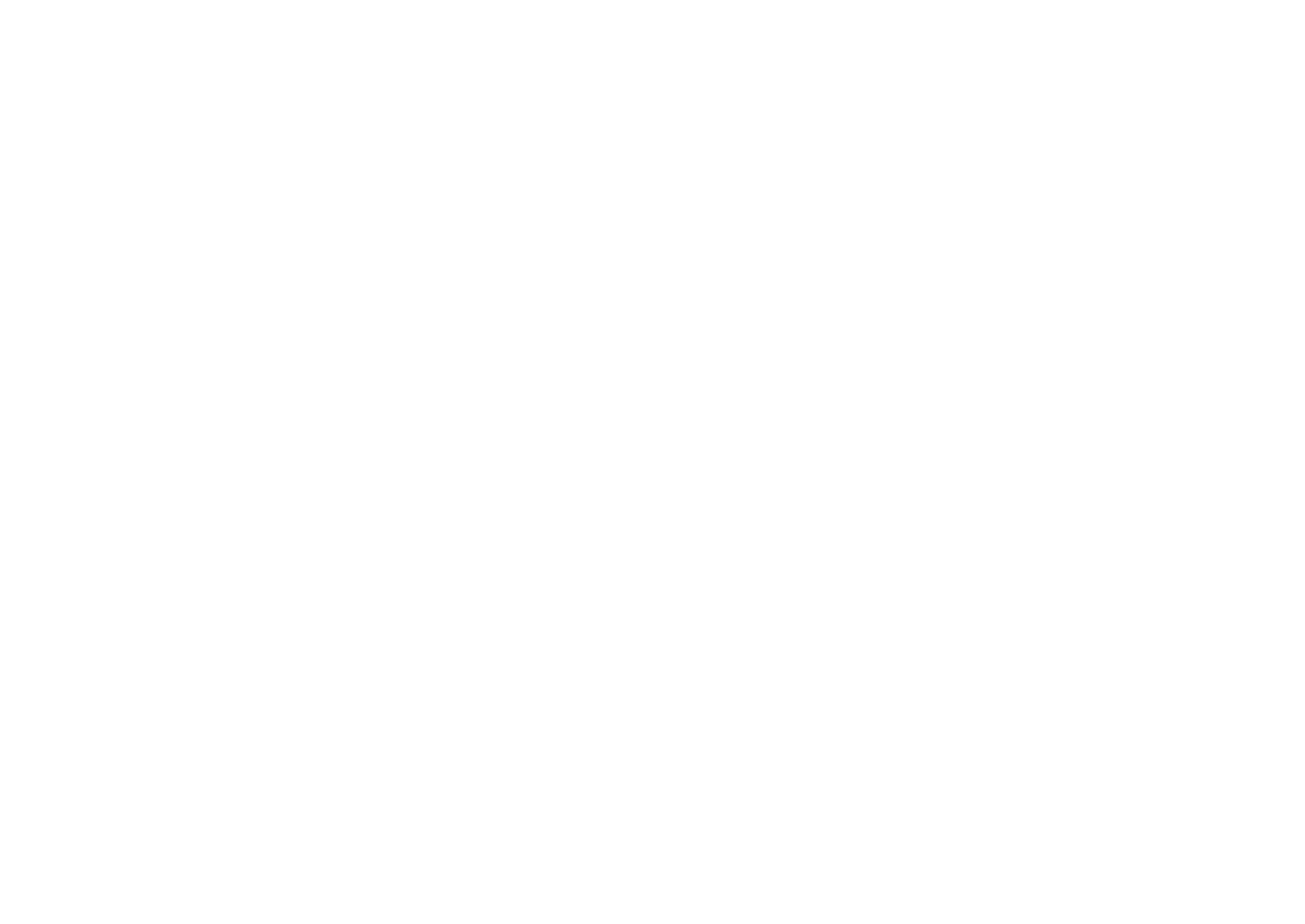 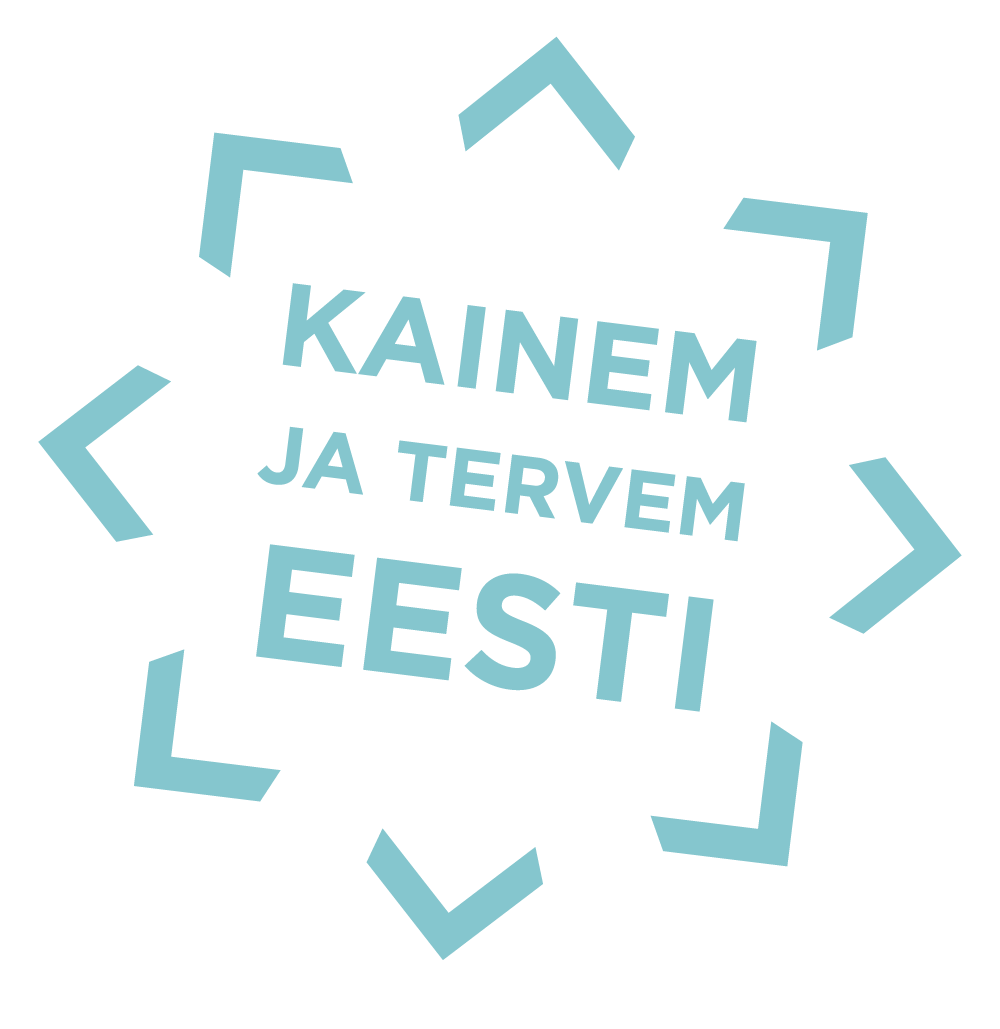 Raviasutuse poole pöördumisel palume arvestada järgmist:

Alkoholitarvitamise häire ravi teenuseid võivad saada patsiendi alates 18-aastaseks saamisest;
Alkoholitarvitamise häire ravi teenused on kõikidele patsientidele sõltumata ravikindlustuse olemasolust, teiste samal ajal osutatavate tervishoiuteenuste puhul on vajalik ravikindlustus või tuleb nende eest ise maksta;
Alkoholitarvitamise häire raviks pöördujatelt ei küsita visiidi ega voodipäeva tasu;
Alkoholitarvitamise häire ravi teenuseid ei osutata purjus isikutele;
Alkoholitarvitamise häire ravi teenuseid osutatakse patsiendi vajadustest lähtuvalt võimalusel arvestades patsiendi eelistusi;
Programmi raames pakutav alkoholitarvitamise häire ravi järgib ravijuhendi soovitusi ja teenuse osutaja ja Tervise Arengu Instituudi vahel sõlmitud lepingu tingimusi;
Programmi vahenditest ei rahastata kaasuvate somaatiliste haiguste diagnoosimist ja ravi ning statsionaarset pikaajalist rehabilitatsiooni ja resotsialiseerumist;
Programmi vahenditest ei rahastata alkoholitarvitamise häire ravi jooksul patsiendile väljakirjutatud ravimeid, ravimite väljaostmisel kehtivad soodusravimite loeteluga kehtestatud reeglid;
Alkoholitarvitamise häire raviprotsessi pikkus on keskmiselt 6-12 kuud ja see sõltub kõige enam patsiendi motivatsioonist;
Alkoholitarvitamise häire ravi ajal abistatakse vajadusel patsienti ravitulemuste seisukohalt oluliste tervishoiu-, sotsiaal- ja muude teenuste saamiseks, mida pakutakse teiste institutsioonide poolt;
Kuna alkoholitarvitamise häire ravis võib esineda tagasilangusi, on tervishoiutöötajal õigus patsiendiga kokkulepitud visiidile mitteilmumise korral 3 päeva jooksul ühendust võtta, et motiveerida teda tagasi ravile pöörduma;
Programmi raames pakutakse nõustamise teenust ka alkoholitarvitamise häire all kannatavate patsientide lähedastele, kes on 18 või enam aastat vanad;
Teenuste saamiseks tuleb registreeruda kasutades teenuseosutaja poolt pakutud telefoninumbrit või e-posti aadressi;
Teenuseosutaja teeb kõik endast sõltuva, et tagada pöörduja vastuvõtt kolme tööpäeva jooksul;
Tervise Arengu Instituudil on kohustus esitada regulaarselt aruandeid osutatud teenuste ja kasusaajate kohta programmi rakendusüksusele;
Programmi raames pakutav alkoholitarvitamise häire ravi teenus on mõeldud patsientidele, kes soovivad muuta oma elu ja lähedastele, kes soovivad neid selles abistada.
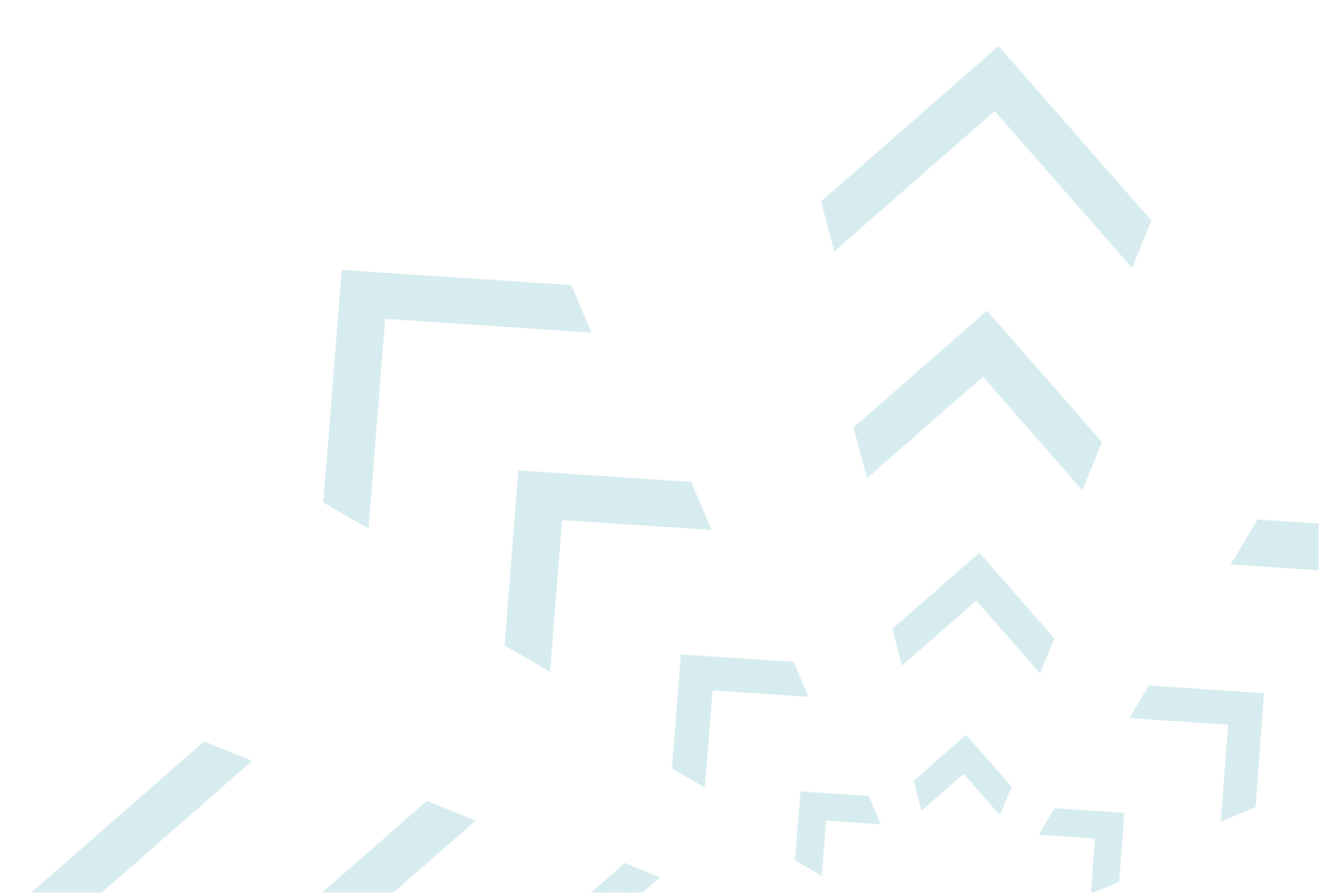 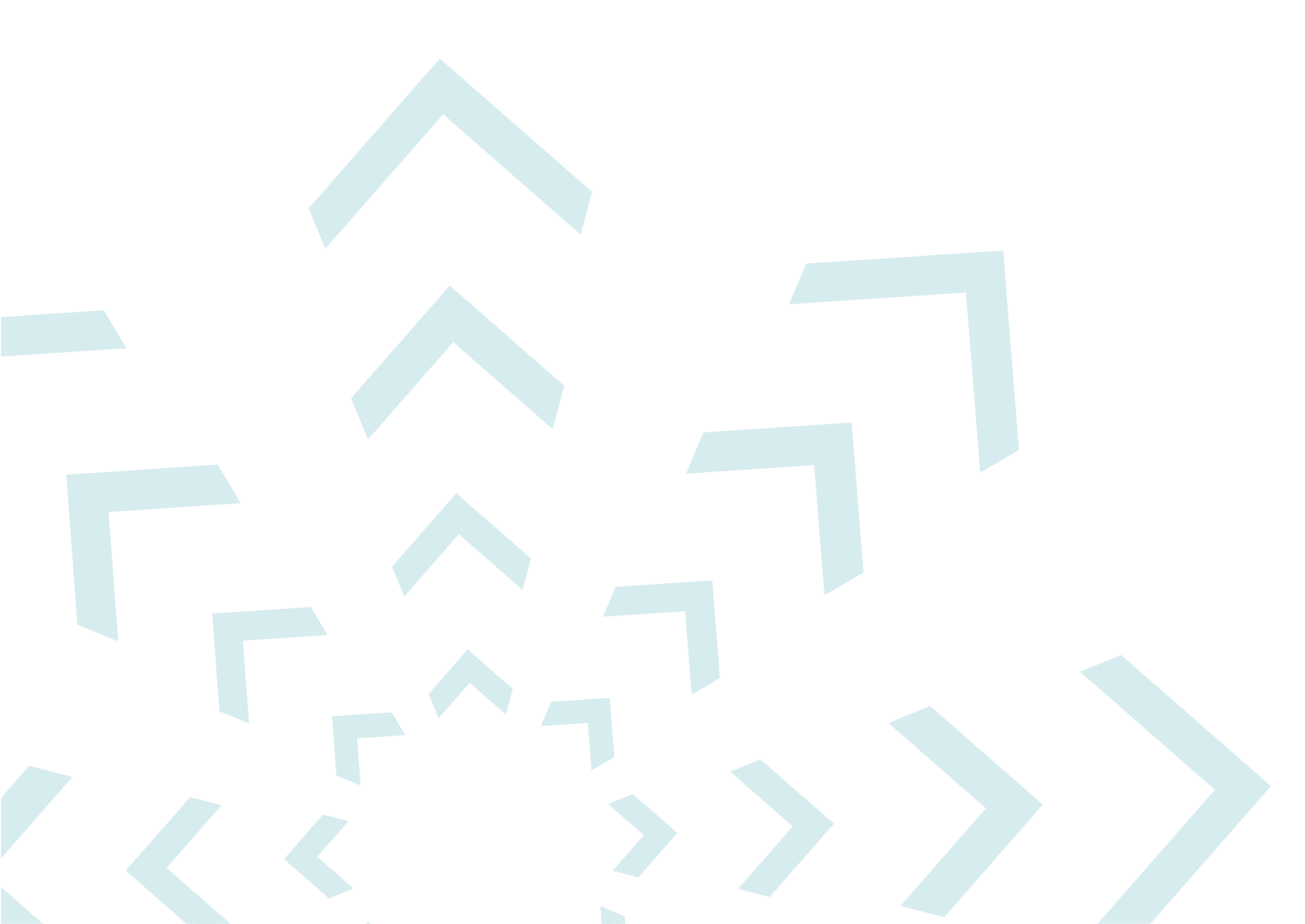 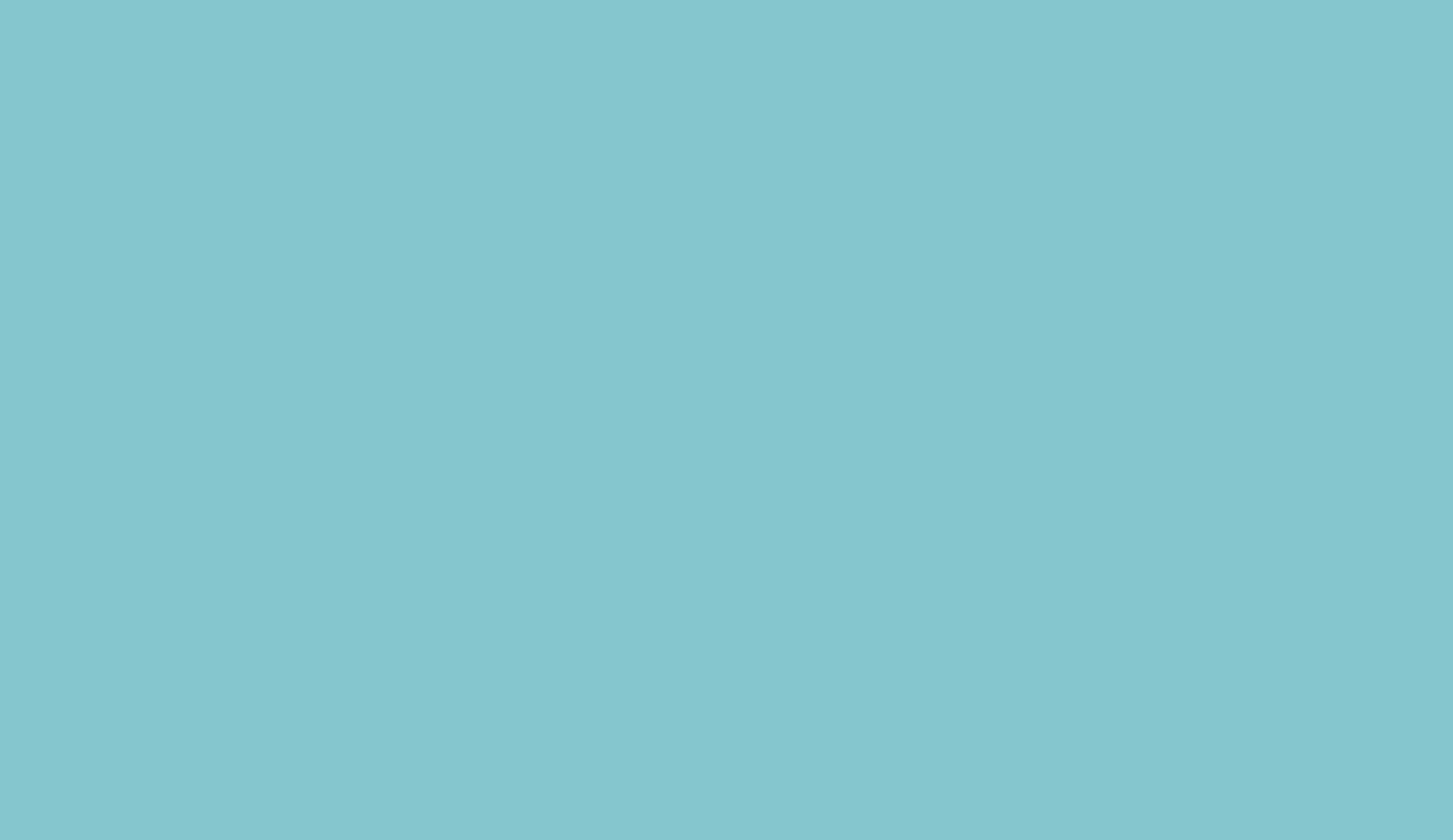 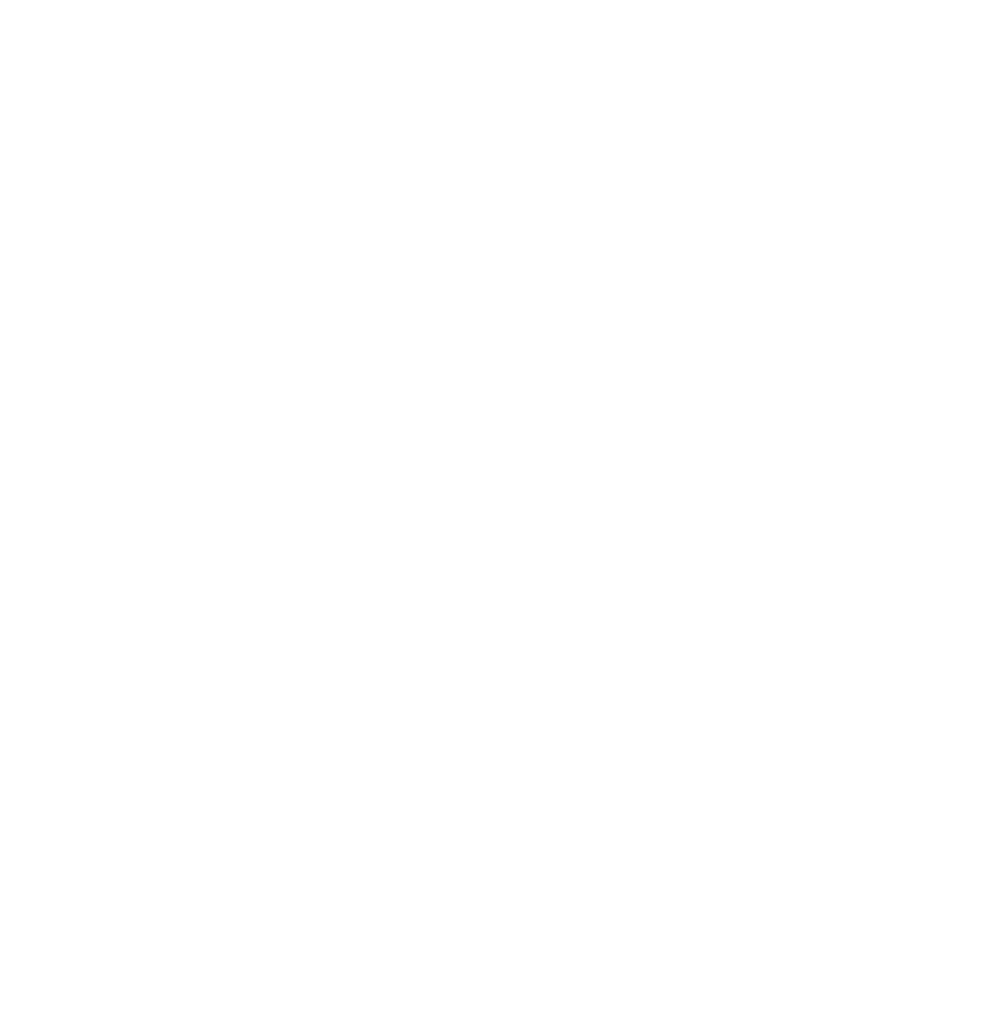 Programmi „Kainem ja tervem Eesti“ rahastatakse Euroopa Sotsiaalfondi vahenditest ning programmi raames abivõimalust pakkuvatel tervishoiuteenuste osutajatel on leping Tervise Arengu Instituudiga. 

Küsimustega programmi ja selle raames pakutavate teenuste kohta palume pöörduda e-posti aadressil kte@tai.ee või teenuse osutaja poole.
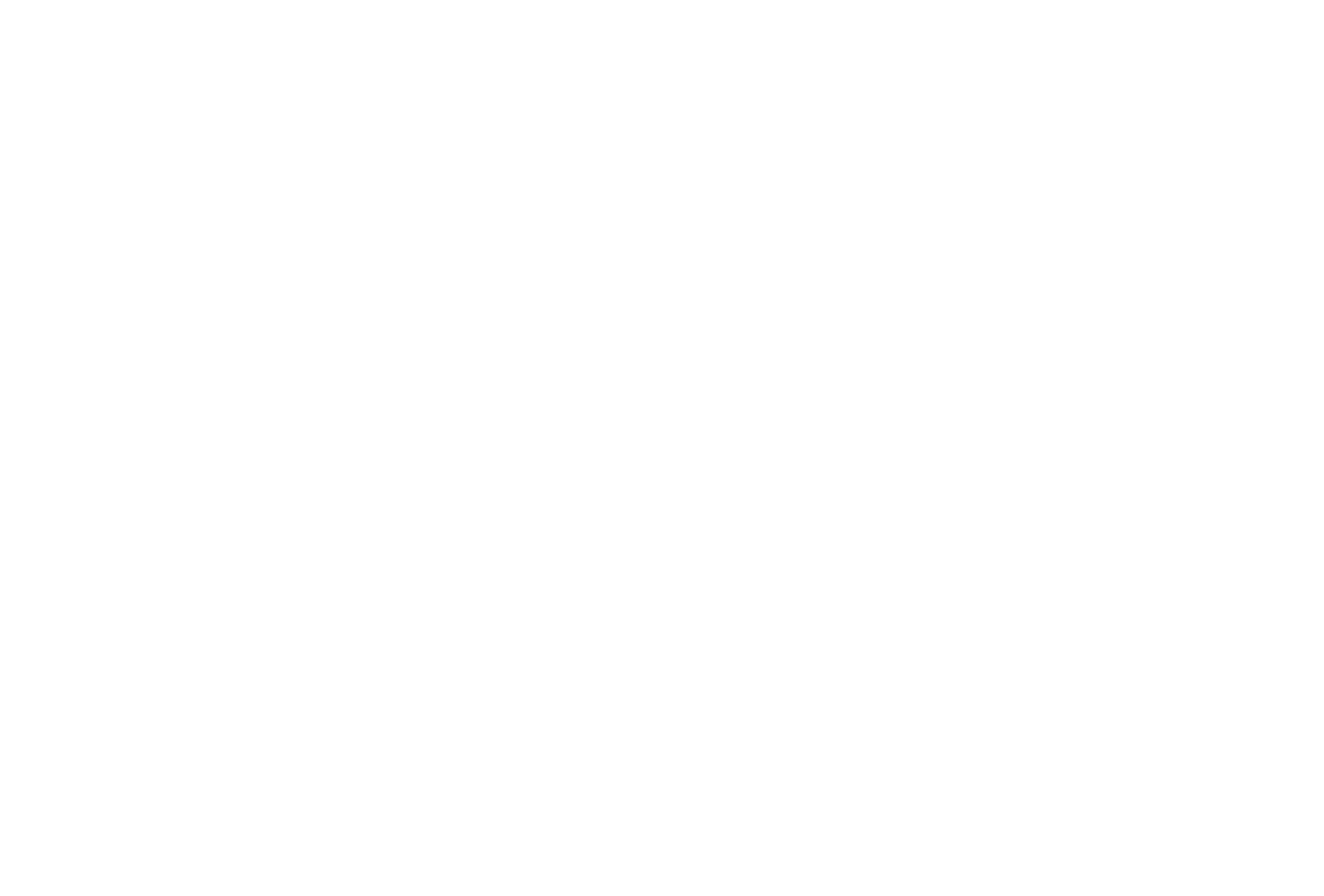 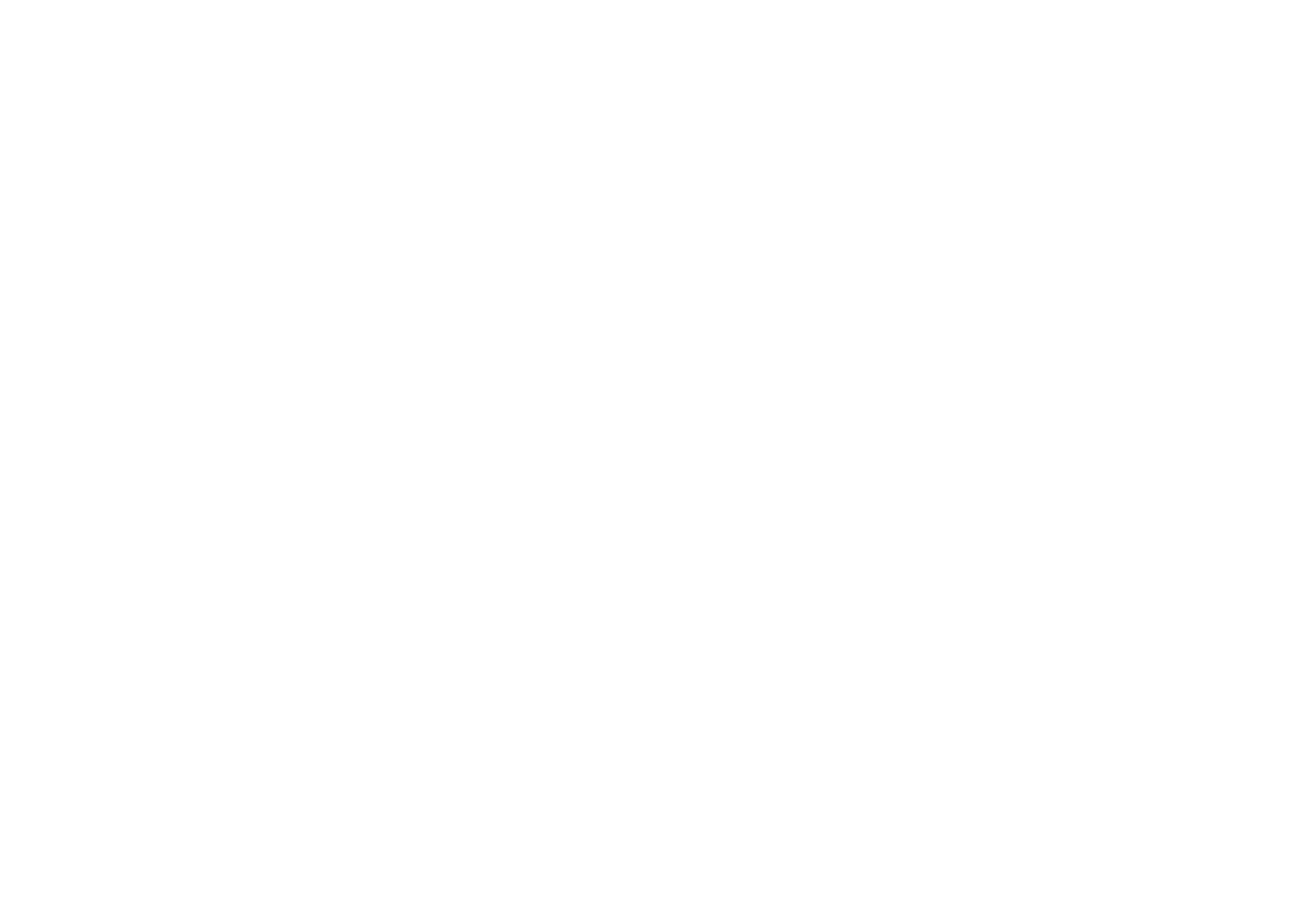